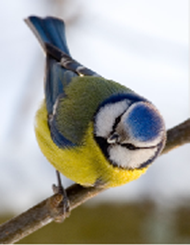 1 АПРЕЛЯ –
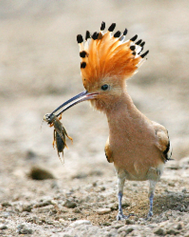 ДЕНЬ ПТИЦ
Черный стриж
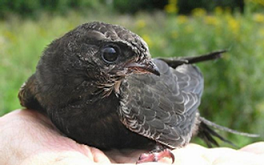 Птица года - 2014
Вымершие птицы
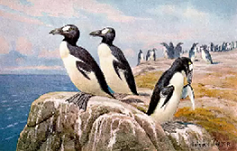 Бескрылая гагарка
Вымершие птицы
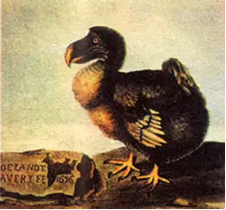 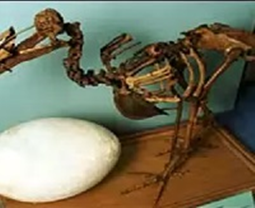 Дронт
Вымершие птицы
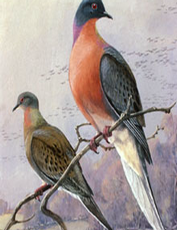 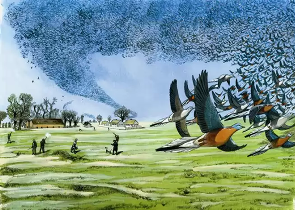 Странствующий голубь
Вымершие птицы
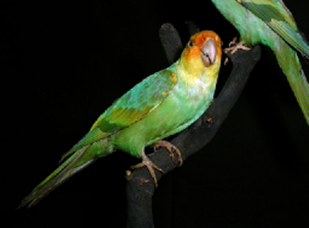 Каролинский попугай
Редкие птицы Самарской области
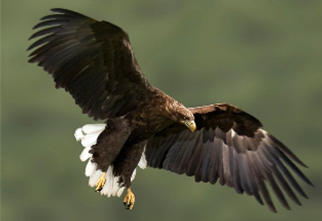 Орлан-белохвост
Редкие птицы Самарской области
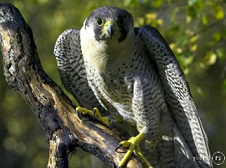 Сокол-сапсан
Редкие птицы Самарской области
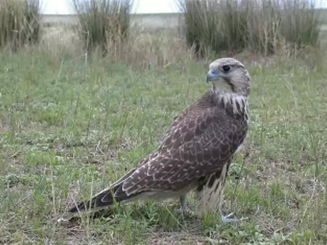 Сокол-балобан
Редкие птицы Самарской области
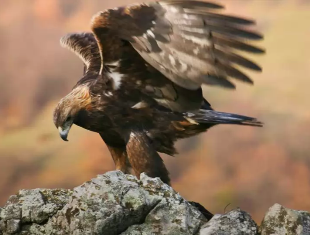 Орел-беркут
Редкие птицы Самарской области
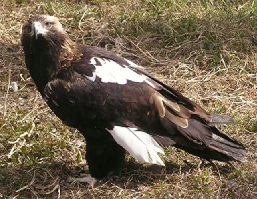 Орел-могильник
Редкие птицы Самарской области
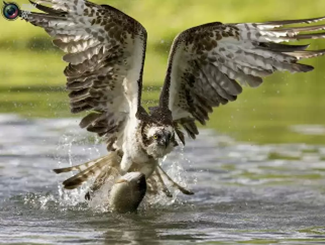 Скопа
Редкие птицы Самарской области
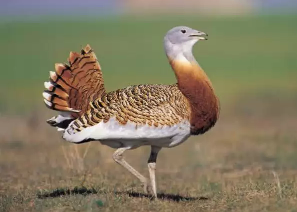 Стрепет
Редкие птицы Самарской области
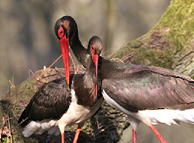 Черный аист
Интересные факты о птицах
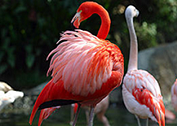 Розовый фламинго
Интересные факты о птицах
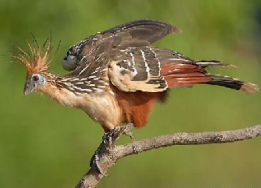 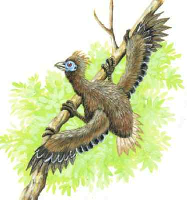 Гоацин
Интересные факты о птицах
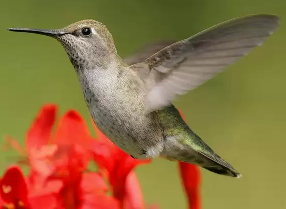 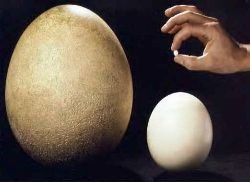 Колибри
Интересные факты о птицах
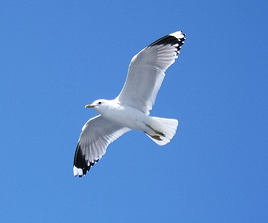 Чайка
Интересные факты о птицах
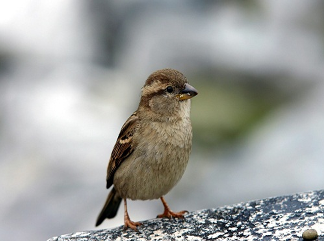 Воробей
Интересные факты о птицах
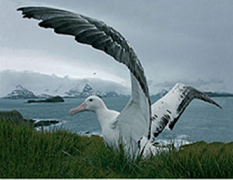 Альбатрос
Интересные факты о птицах
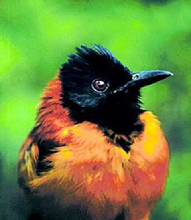 Питаху
Интересные факты о птицах
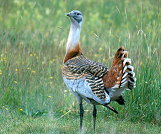 Дрофа
Интересные факты о птицах
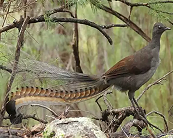 Лирохвост